TRƯỜNG TIỂU HỌC TRUNG LẬP HẠ
Chính tả
Chính tả( Nghe- viết):
Chuỗi ngọc lam
Buôn Chư Lênh đón cô giáo
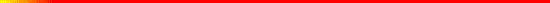 GV: Nguyễn Thị Lệ Quyên
Thứ ba ngày 21 tháng 12 năm 2021
Chính tả
Chuỗi ngọc lam
Nghe- viết:
Buôn Chư Lênh đón cô giáo
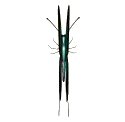 HÁT LÊN BẠN ƠI
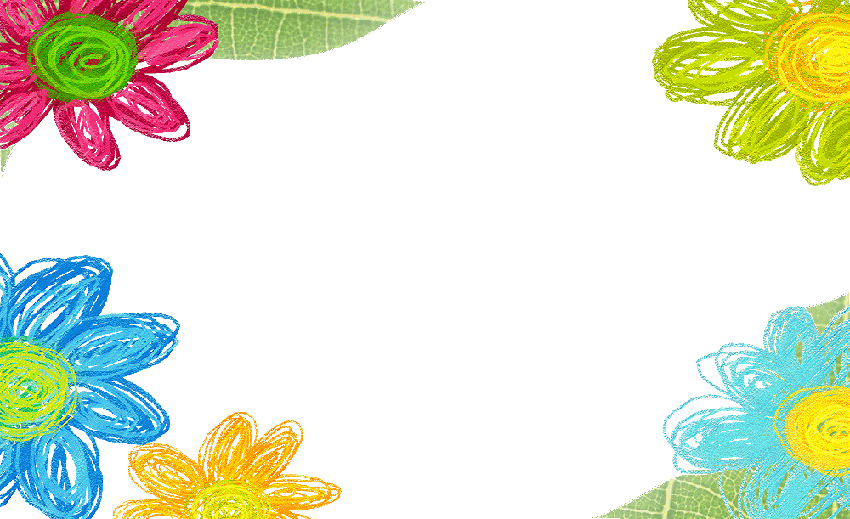 Chính tả( Nghe- viết)
Chuỗi ngọc lam
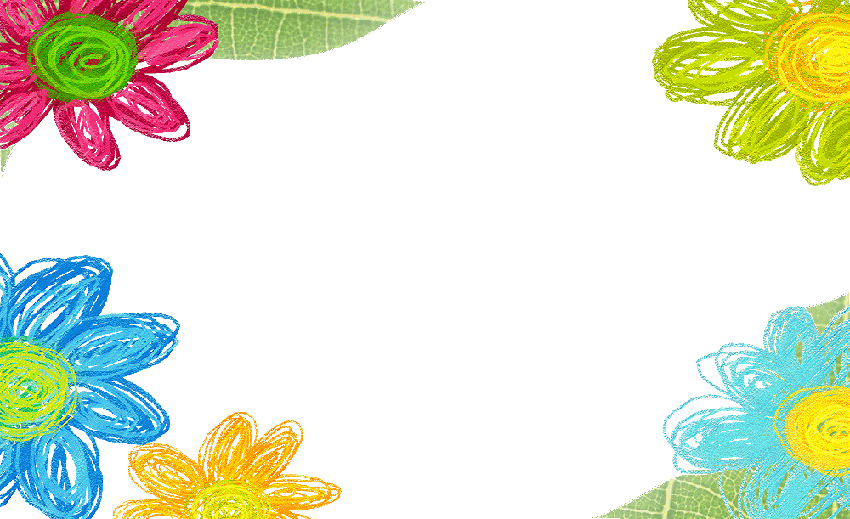 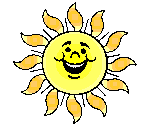 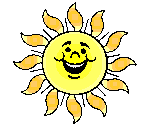 Chính tả (Nghe - viết)
Chuỗi ngọc lam.
* Bài tập:
(2) a. Tìm những từ ngữ chứa các tiếng trong bảng sau
trèo
tranh
trưng
trúng
chúng
chanh
chưng
chèo
M: bức tranh / quả chanh
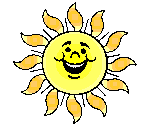 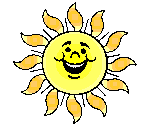 Chính tả (Nghe - viết)
Chuỗi ngọc lam.
* Bài tập:
(2) a. Tìm những từ ngữ chứa các tiếng trong bảng sau
tranh ảnh,bức tranh,tranh giành,tranh thủ,tranh công,tranh việc
tranh
Quả chanh,chanh đào,chanh chua,lanh chanh, chanh dây…
chanh
trưng
trưng bày,đặc trưng,sáng trưng,trưng cầu ý dân,trưng dụng…
chưng
bánh chưng,chưng cất,chưng mắm,chưng hửng…
trúng đích,bắn trúng,trúng gió,trúng đạn,trúng tủ,trúng tuyển,
trúng
Chúng ta,chúng mình,chúng tôi,dân chúng,chúng sinh,công chúng…
chúng
Leo trèo,trèo cây,trèo cao ngã đau,trèo đèo lội suối…
trèo
Hát chèo,chèo đò,chèo lái,chèo chống,mái chèo,tuồng chèo,…
chèo
Bài tập 3:
Em hãy đọc yêu cầu
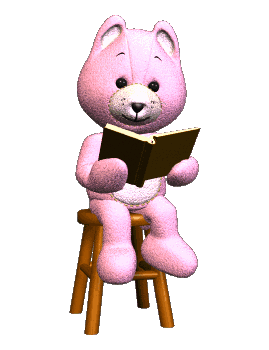 Điền tiếng thích hợp với mỗi ô trống để hoàn chỉnh mẩu tin sau. Biết rằng:
chứa tiếng có vần ao hoặc au
1
chứa tiếng bắt đầu bằng tr hoặc ch
2
Nhà môi trường 18 tuổi
Người dân hòn        Ha-oai rất tự       về bãi biển Cu-a-loa vì vẻ đẹp mê hồn của thiên nhiên ở đây. Nhưng đã có một         , môi trường ven biển bị đe doạ trầm         do nguồn rác từ các         đánh cá, những vỉa san hô chết, cá, rùa bị mắc bẫy,…tấp        bờ.         tình hình đó, một cô gái tên là Na-ka-mu-ra, 18 tuổi đã thành lập nhóm Hành động vì môi        gồm 60 thành viên. Họ đã giăng những tấm lưới khổng lồ ngăn rác tấp          bờ. Tháng 3 năm 2000, chỉ trong 8 ngày nghỉ cuối tuần, 7 xe rác khổng lồ đã được           đi,                   .      lại vẻ đẹp cho bãi biển.
1
1
1
1
2
1
2
1
2
1
2
2
Nhà môi trường 18 tuổi
Người dân hòn đảo Ha-oai rất tự hào về bãi biển Cu-a-loa vì vẻ đẹp mê hồn của thiên nhiên ở đây. Nhưng đã có một dạo , môi trường ven biển bị đe doạ trầm trọng do nguồn rác từ các tàu đánh cá, những vỉa san hô chết, cá, rùa bị mắc bẫy,…tấp vào bờ. Trước tình hình đó, một cô gái tên là Na-ka-mu-ra, 18 tuổi đã thành lập nhóm Hành động vì môi trường gồm 60 thành viên. Họ đã giăng những tấm lưới khổng lồ ngăn rác tấp        vào bờ. Tháng 3 năm 2000, chỉ trong 8 ngày nghỉ cuối tuần, 7 xe rác khổng lồ đã được chở đi,  trả    lại vẻ đẹp cho bãi biển.
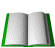 S / 145
- Luyện tập:
Bài 2) Tìm những tiếng có nghĩa:
       a) Chỉ khác nhau ở âm đầu tr hay ch
           M : trao (trao đổi) - chao (chao luyện)
 Trao đổi / chao liệng ; trắc trở / chắc chắn
 trung thành / chung thủy ; tru tréo / chu toàn 
 trong trắng / chong chóng ; trinh bạch / chinh chiến 
 trìu mến / chìu chuộng ; trưng bày / chưng hửng 
 trừng phạt / chừng mực ; truyền đạt / dây
Chính tả (nghe - viết)
Buôn Chư Lênh đón cô giáo
- Luyện tập:
Bài 2) Tìm những tiếng có nghĩa:
       b) Chỉ khác nhau ở thanh hỏi hay thanh ngã
           M : bảo (bảo ban) - bão (cơn bão)
 Dạy bảo / mưa bão ; nghĩ ngợi / nghỉ ngơi 
 kẻ thù / kẽ hở ; kỷ luật / kỹ thuật 
 mở đầu / màu mỡ ; ẩu đả / đã đành 
 chim sẻ / sạch sẽ ; nổi giận / nỗi lòng 
 cổ tích / mâm cỗ ; củ quả / cũ kỹ ;.....
Bài tập 3:                                              Tìm tiếng thích hợp với mỗi ô trống:
Những tiếng có âm đầu là tr / ch.
Những tiếng có thanh hỏi/thanh ngã.
a) Những tiếng có âm đầu tr/ch.   Nhà phê bình và truyện của vua    Một ông vua tự cho là mình có văn tài nên rất hay viết truyện. Truyện của vua rất nhạt nhẽo nhưng vì sợ vua nên chẳng ai dám chê bai. Chỉ có một nhà phê bình dám nói sự thật. Vua tức giận tống ông vào ngục.
Thời gian sau, vua trả lại tự do cho nhà phê bình, mời ông đến dự tiệc, thưởng thức sáng tác mới. Khi vua yêu cầu nhà phê bình nêu nhận xét, ông bước nhanh về phía mấy người lính canh và nói:–  Xin hãy đưa tôi trở lại nhà giam!
b) Những tiếng có thanh hỏi/thanh ngã.	Lịch sử bấy giờ ngắn hơnThấy điểm tổng kết môn Lịch sử của cháu thấp quá, ông bảo:	– Ngày ông đi học, ông toàn được điểm 9, điểm 10 môn Lịch sử.
. Thế mà bây giờ điểm tổng kết môn Lịch sử của Cháu chỉ được 5,5. Cháu suy nghĩ sao đây?	Cháu đáp:	–Nhưng thời ông đi học thì lịch sử ngắn hơn bây giờ ạ.